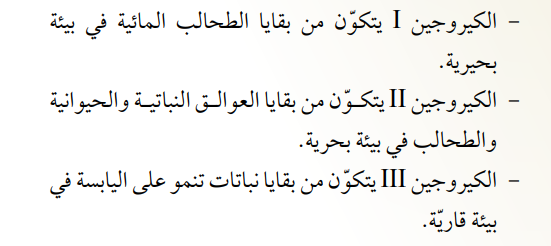 أنواع الكيروجين
يوجد ثلاث أنواع رئيسية
نضج الكيروجين
** بعد عمق (4.5) كم تصبح درجة الحرارة هي المسؤولة عم نضج الكيروجين  اعتمادا على الممال الحراري.
** الممال الحراري : معدل التغير في درجة الحرارة بزيادة العمق بمقدار 30 درجة مئوية لكل 1 كم .
** يصبح الكيروجين ناضجاً عندما ترتفع درجة الحرارة بالحد الكافي الذي يسمح بتولد النفط و من ثم الغازالطبيعي.
** في البداية تكون درجات الحرارة لا تتجاوز 50 درجة مئوية .
** تكون البكتيريا اللاهوائية مسؤولة عن تحلل مادة الكيروجين.
** تقل نسبة الأكسجين و النيتروجين و الكبريت مما يؤدي زيادة تركيز المركبات الهيدروكربونية.
** عمق الرسوبيات الحاوية على الكيروجين في هذه المرحلة تتراوح بين(1-4.5 ) كم.
** تكون مادة الكيروجين في هذه المرحلة مادة غير ناضجة .
** يعد الصخر الزيتي صخرا يحتوي على مادة الكيروجين غير الناضج.
أنواع الوقود الأحفوري
البترول
الفحم الحجري
**خليط من المواد الهيدروكربونية
**يوجد في الثلاث حالات  و لكنه في الأغلب في الحالة السائلة
الصخر الزيتي
يشكل بفعل تحلل بقايا

 ...............
ماذا تعرف عنه؟؟؟؟؟؟؟
نباتات
النفط
الخث
الاسفلت
الانثراسيت
رمال القار
الغاز الطبيعي
الفحم البتيوميني
اللغنيت
النفط
متى يتولد النفط من الكيروجين؟
الحالة السائلة من البترول
لونه اسود الى الأسود البني و الأسود المصفر
عند وصول درجة الحرارة الى 60-120 درجة مئوية
يتولد من IIكيروجين
التركيب الكيميائي له :
50-97% مواد هيدروكربونية
6-10% نيتروجين، كبريت، اكسجين
أقل من 0.1% عناصر فلزية ( نحاس، حديد، نيكل)
و هذا يتطلب دفن على أعماق كبيرة
الغاز الطبيعي
متى يتولد الغاز الطبيعي من الكيروجين؟
الحالة الغازية من البترول
غاز عديم اللون و الرائحة
عند وصول درجة الحرارة الى 120-225 درجة مئوية
يتولد من IIكيروجين
التركيب الكيميائي له :
الميثان بشكل اساسي
الايثان و البروبان بشكل ثانوي
نسب قليلة جدا من غازز ثاني أكسيد الكربون و بخار الماء و النيتروجين و كبريتيد الهيدروجين
و هذا يتطلب دفن على أعماق كبيرة جدا
الصخر الزيتي
متى يتولد الصخر الزيتي من الكيروجين؟
يتشكل في بيئات بحرية أو قارية أو بحيرية
عند وصول درجة الحرارة الى 50 درجة مئوية حيث تكون مادة الكيروجين غير ناضجة
ليس له تركيب الكيميائي محدد لان بقايا الكائنات الحية التي تكونت منها بعضها نباتات نمت على اليابسة و بعضها كائنات بحرية مجهرية نباتية أو حيوانية
على عمق 1-4.5 كم
الخث
اللغنيت
يتكون عند درجات حرارة و ضغط منخفضين
يتكون من بقايا نباتات متحللة جزئيا
يتكون يزيادة الضغط و درجة الحرارة
** نسبة كربون اكثر
** اكثر صلابة
يتكون من بقايا نباتات متحللة جزئيا
الفحم البتيوميني
الانثراسيت
يتكون مع زيادة الضغط و درجة الحرارة
يحتوي على نسبة 86% من الكربون
المرحلة الأخيرة لتشكل الفحم الحجري لذلك يحتاج الى وقت طويل و درجات حرارة و ضغط عاليين
اقسى أنواع الفحم الحجري و يتكون معظمه من كربون و ينتج كمية كبيرة من الحرارة عند حرقة